檢視Google表單與回覆內容
Google表單檔案
Google表單是非常受歡迎的線上問卷工具，可以很方便地進行意見調查。
Google表單分成兩個檔案：
問卷表單
回覆內容試算表
兩者均儲存在雲端硬碟。
2
點選          圖示
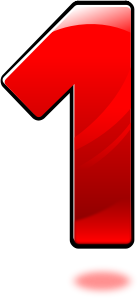 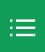 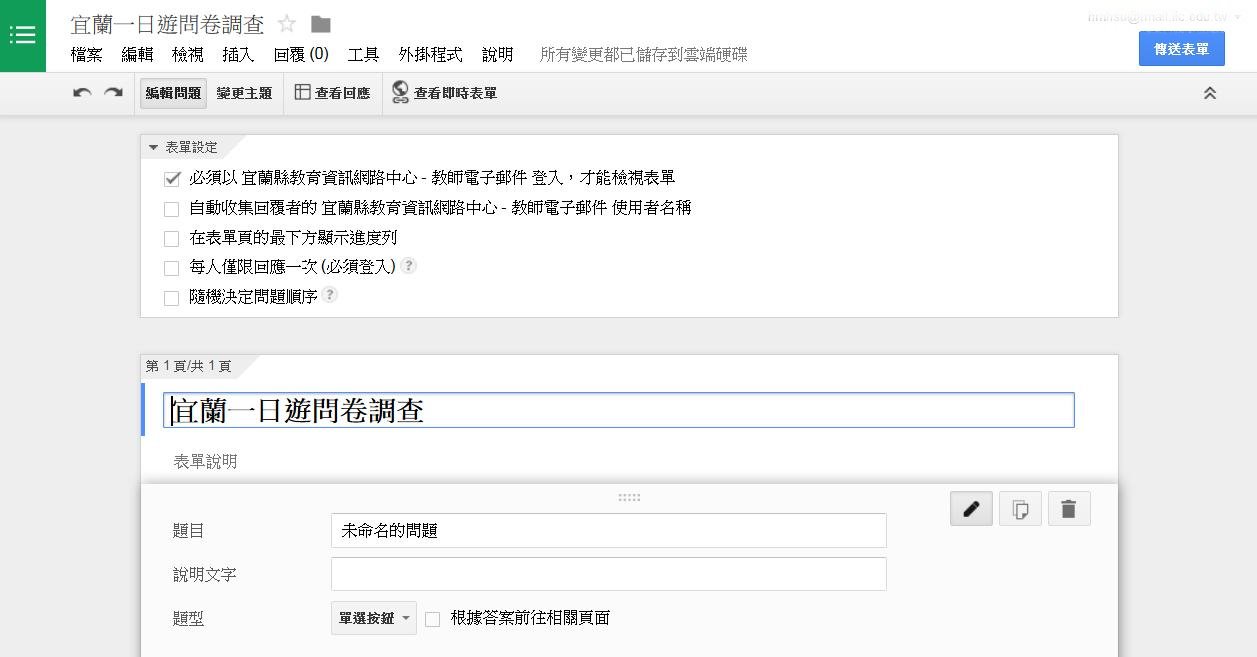 3
開啟雲端硬碟
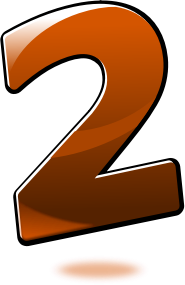 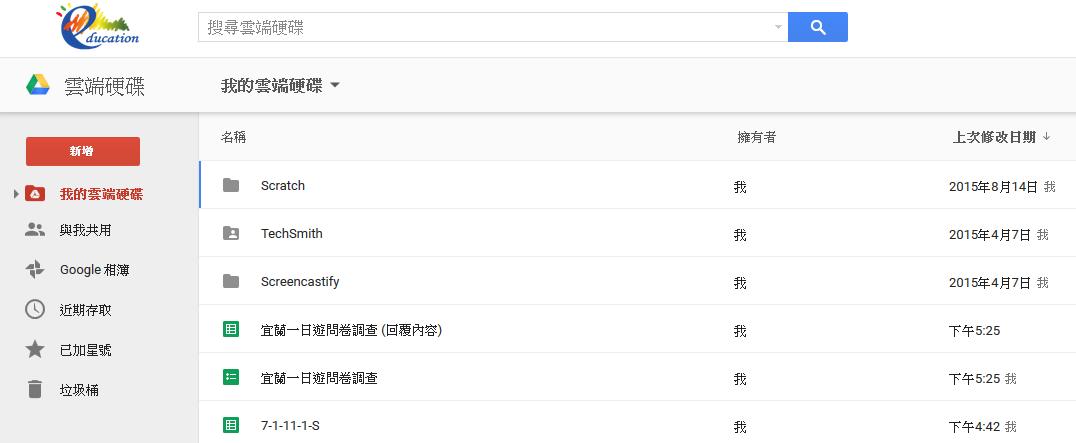 4
點選檔案即可進行檢視
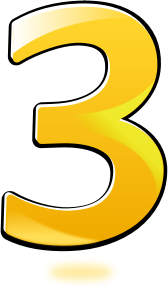 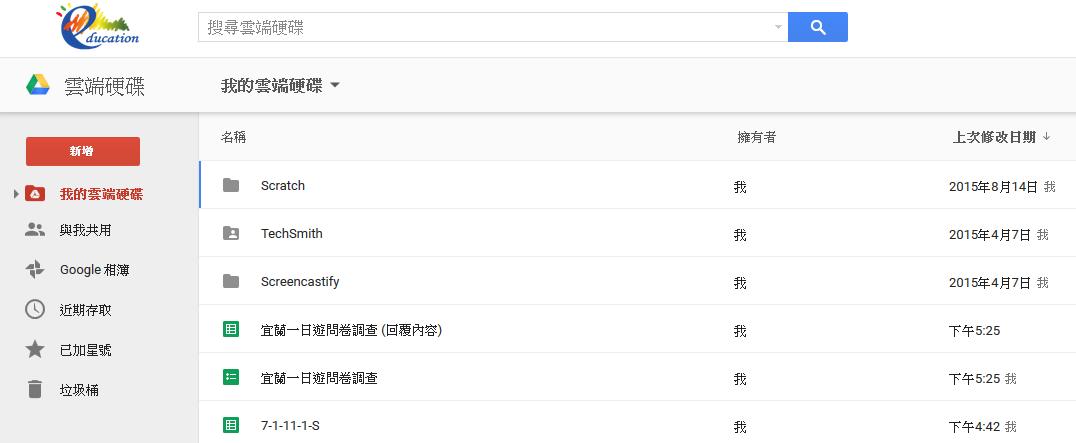 5